This work is tricky!

Take it steady, do it in little bits and take your time.


Remember that just because you’re struggling

 ( and you probably will struggle with this work)
 
it DOES NOT mean you are failing.

It is tricky and will take perseverance and resilience.  If at first you don’t ‘get it’ have a break and try again another day.
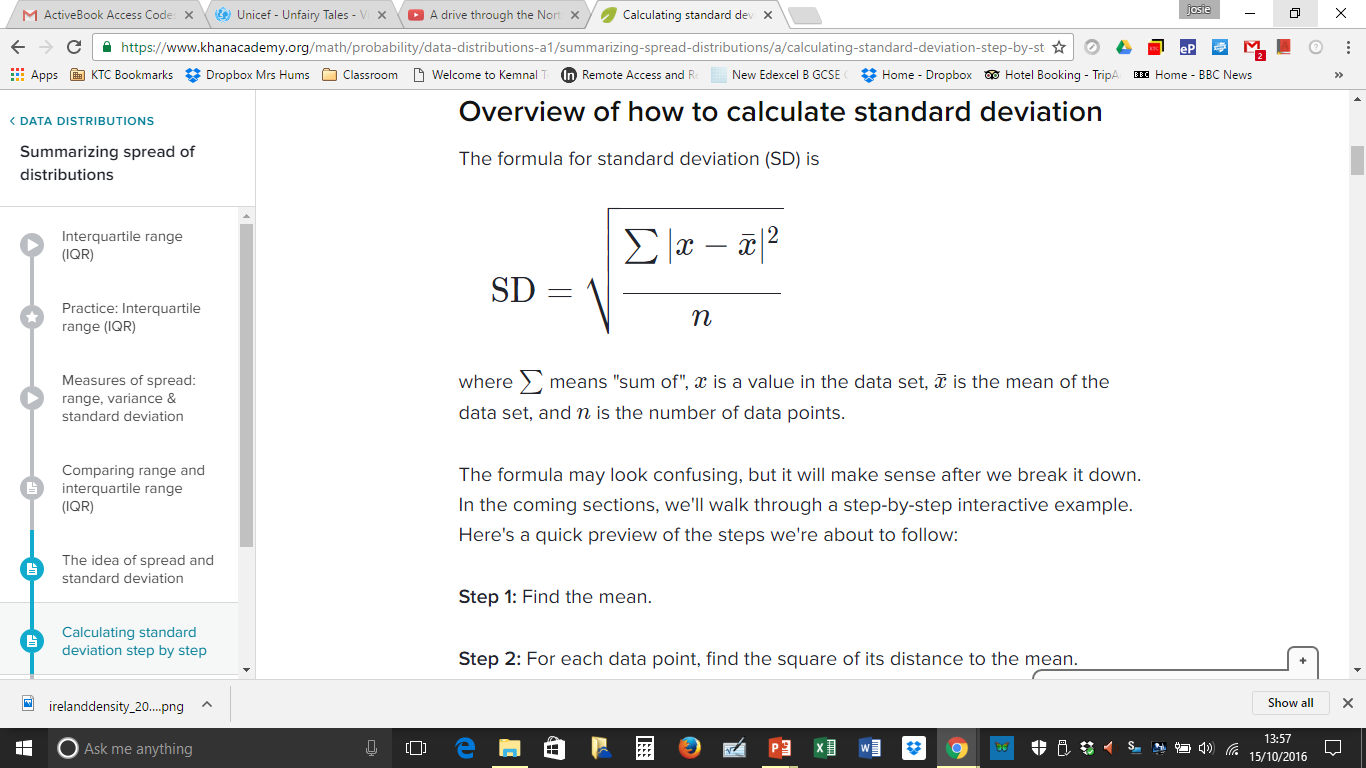 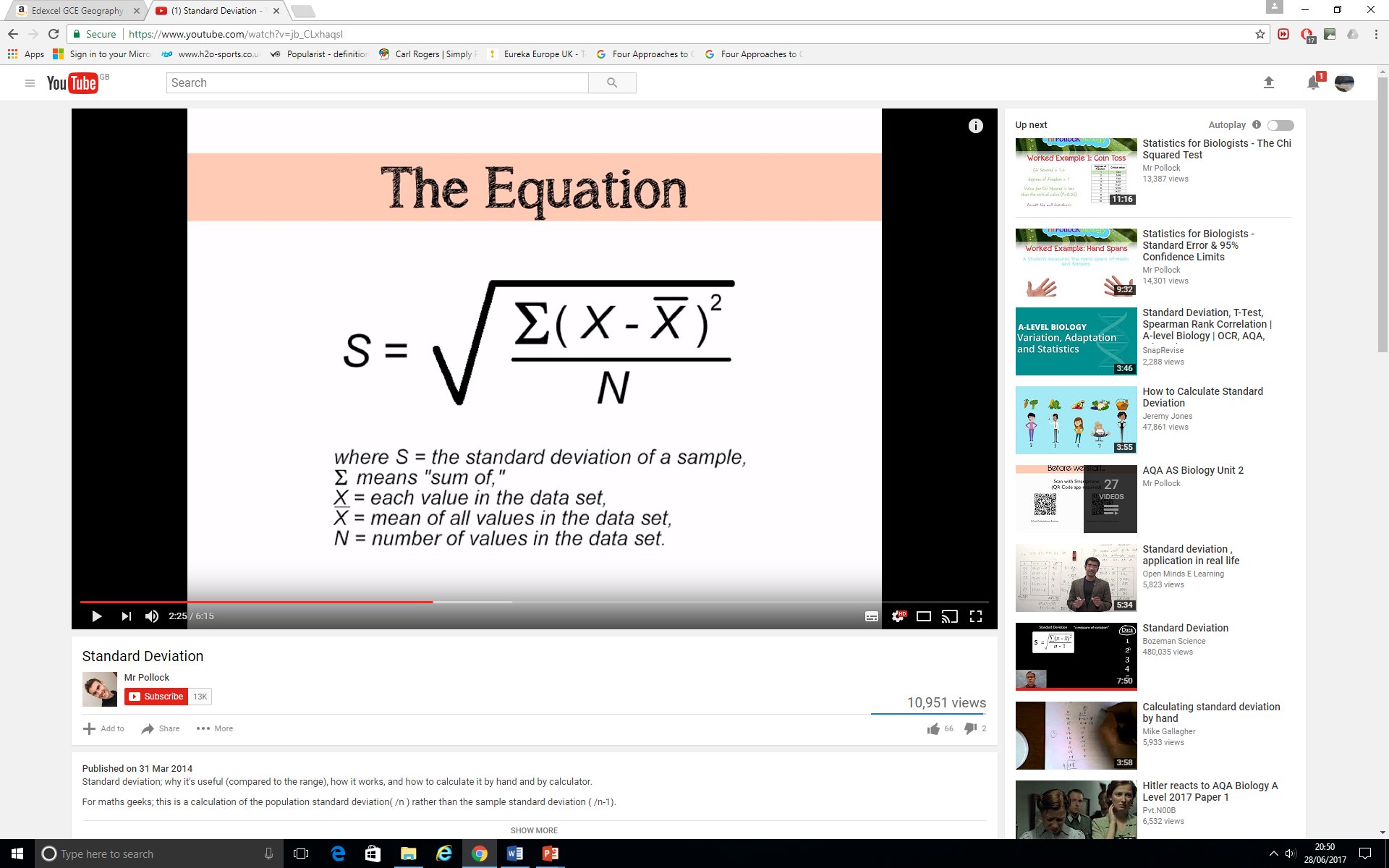 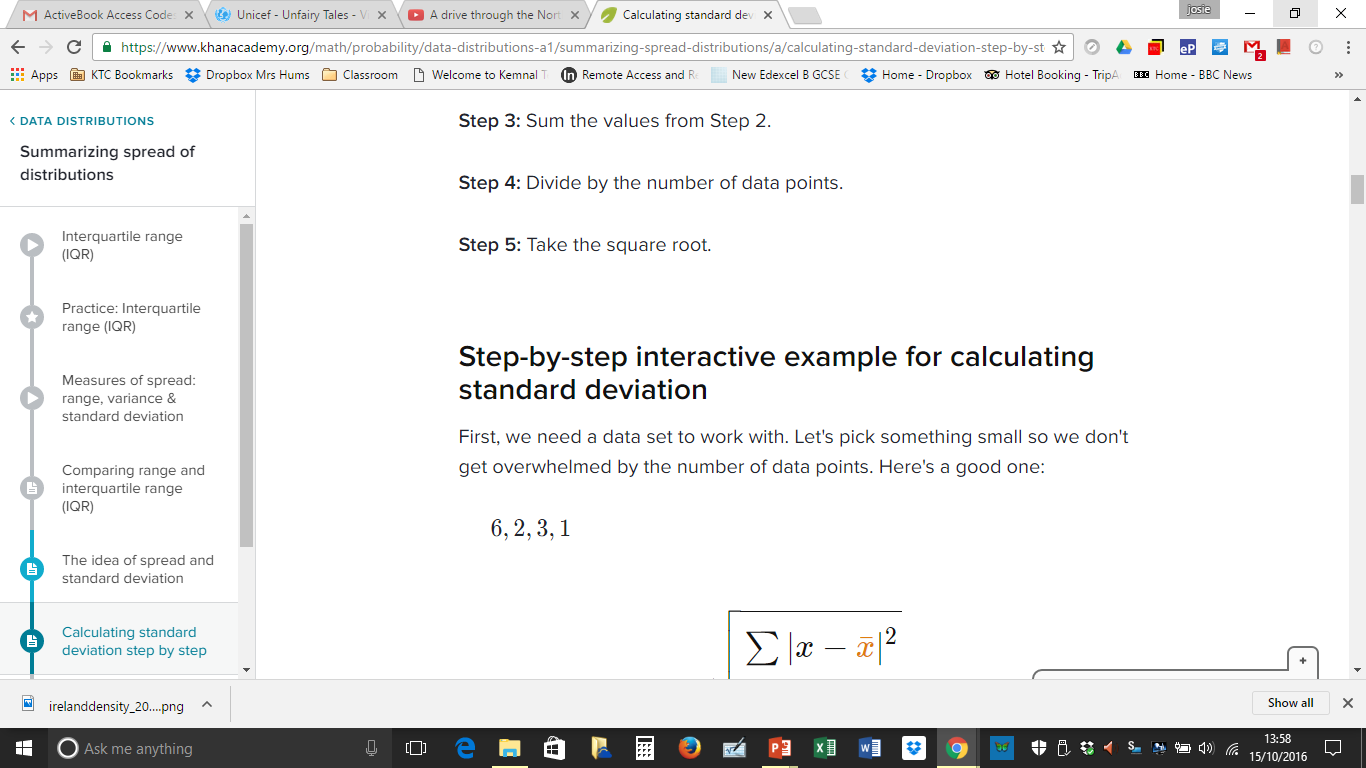 BEFORE DOING THE TASKS WATCH AT LEAST TWO of these videos all the way through. Maybe watch all of them!!!


Then complete  your own notes on these:

1 What is Standard deviation?  
2 What can standard deviation tell us ?
3) What  could we use standard deviation for in geography?
4)  How can we visualise (show visually) small and  wide deviation?  Find appropriate ‘bell curve’ graphs and annotate them to explain what they show.
5)  How do you calculate SD?


 Help / hints
http://www.surveystar.com/startips/jan2013.pdf

https://www.quora.com/What-does-standard-deviation-tell-you-about-a-data-set


Help on calculating SD / understanding it

https://www.youtube.com/watch?v=t8kDuV1Alt4

https://www.youtube.com/watch?v=MRqtXL2WX2M


I’d recommend for calculating help:

https://www.youtube.com/watch?v=jb_CLxhaqsI
Remember what a choropleth map is!! If you’re not sure look it up!
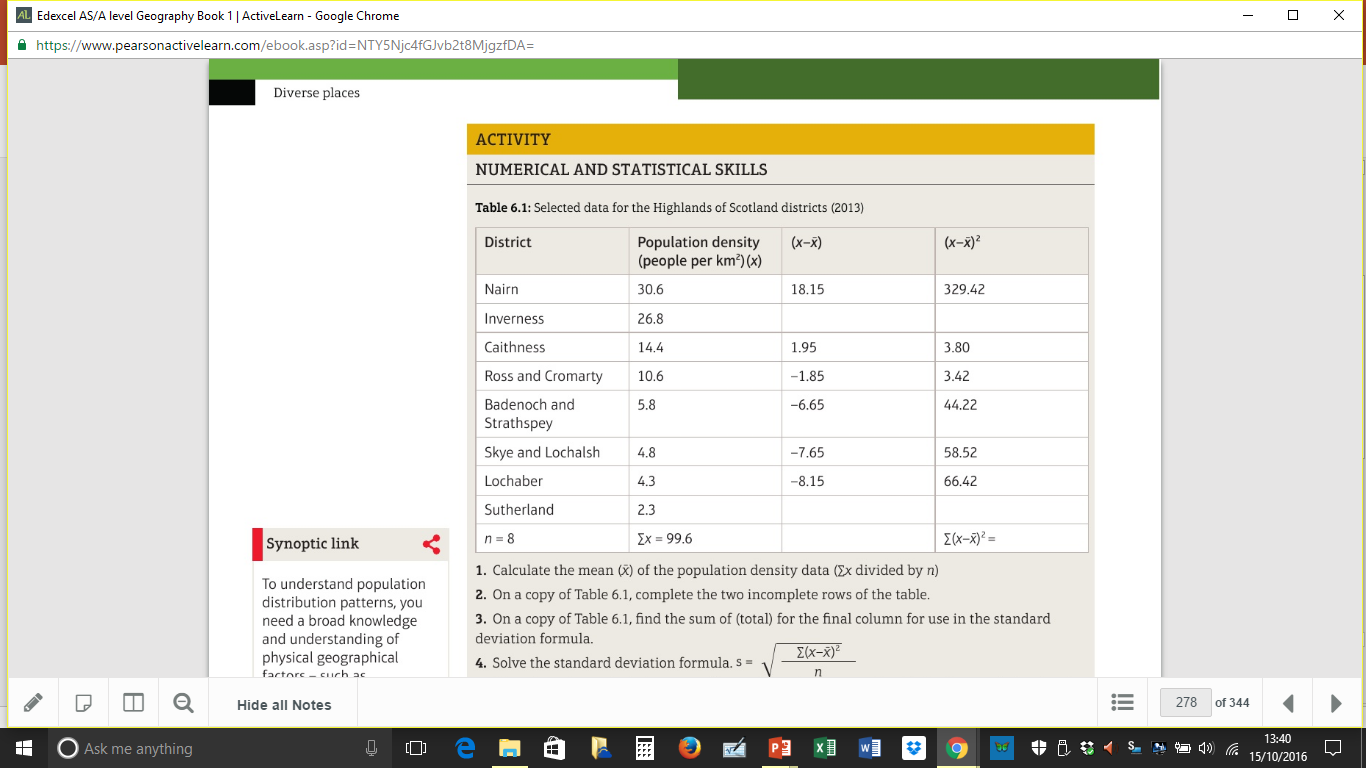 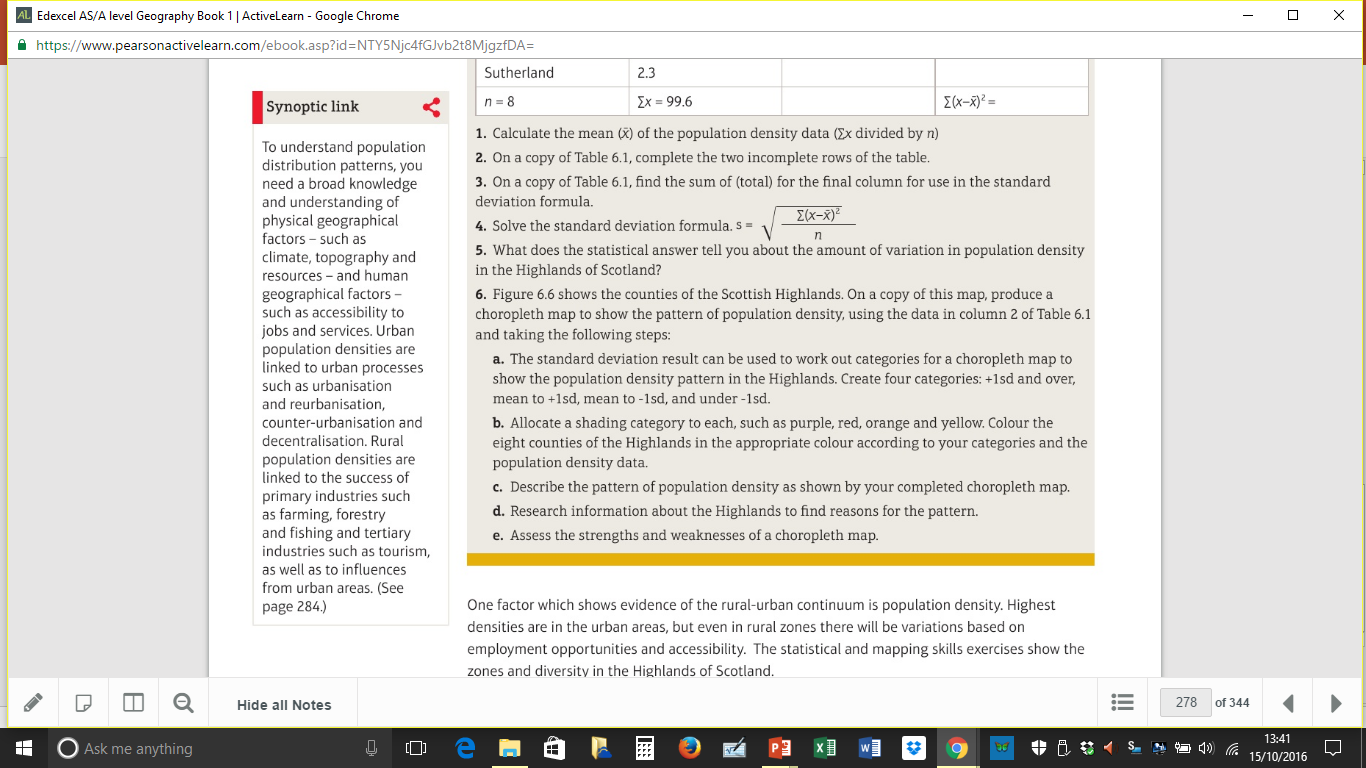 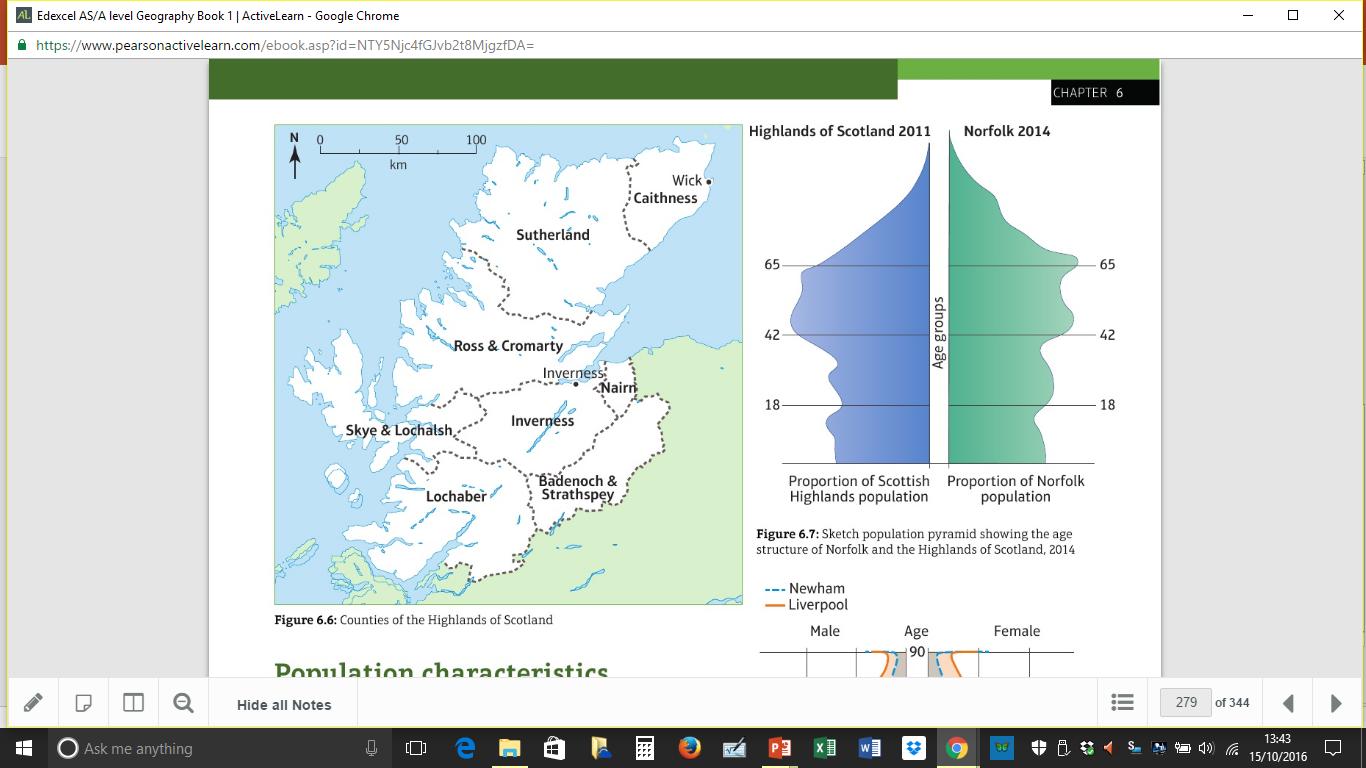 Key